Марія Заньковецька – перша народна артистка України
Марія Заньковецька
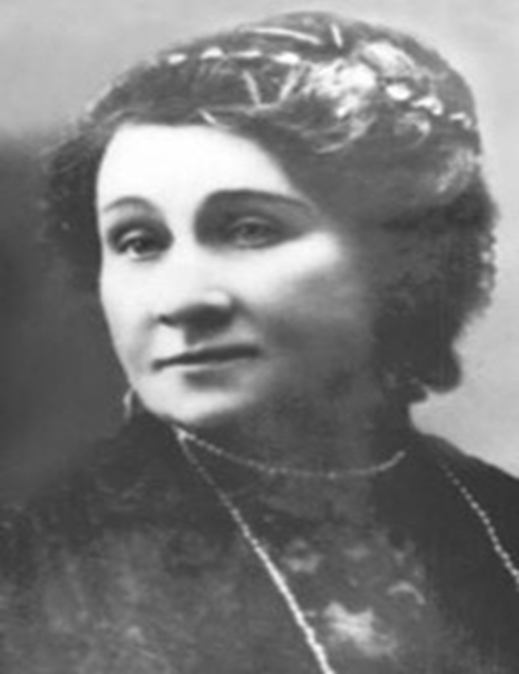 “Могутній талант, який зробив би честь найкращій європейській сцені”
 Симон Петлюра
Місце народження
Марія Костянтинівна Адасовська (Заньковецька) народилася 4 серпня 1854 р в селі Заньки Ніжинського повіту Чернігівської губернії.
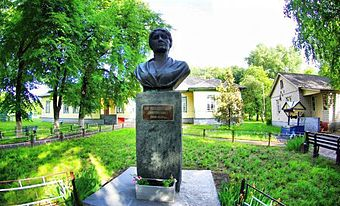 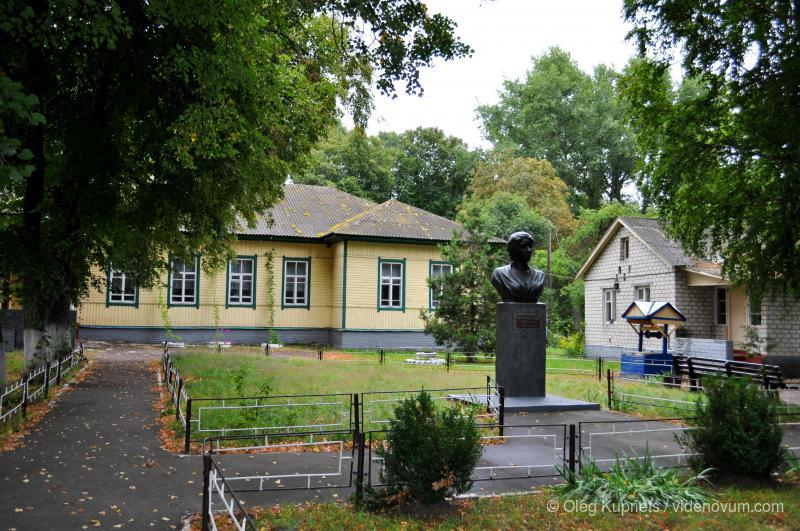 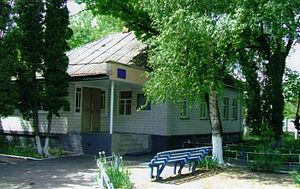 Була п'ятою дитиною у багатодітній родині збіднілого дворянина Костянтина Костянтиновича Адасовського та міщанки з Чернігова Марії Василівни Нефедової
Батько разом з донькоючасто влаштовували для гостей сімейні концерти.
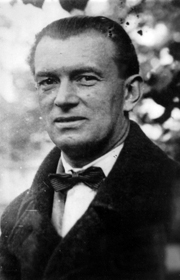 Родина
У 10 років Маша надійшла 
до приватного пансіону Осовської 
в Чернігові. Дівчинка вчилася з великою охотою і все ж найбільшим 
її захопленням був театр
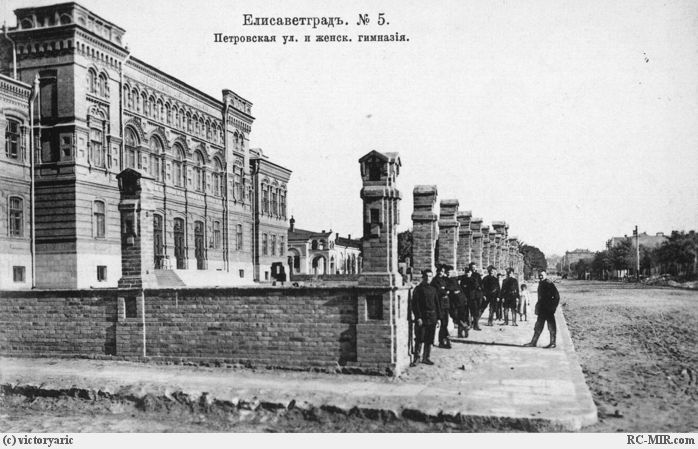 Навчання
Вона любила імпровізувати, грала в аматорських спектаклях у Ніжині та Чернігові, а першу роль – дівчинки-сирітки з казки «Дочка Кощея» - їй дав Леонід Іванович 
Глібов, який очолював 
Драматичний гурток 
чернігівського пансіону.
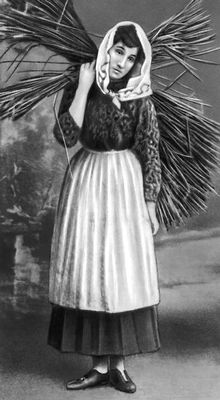 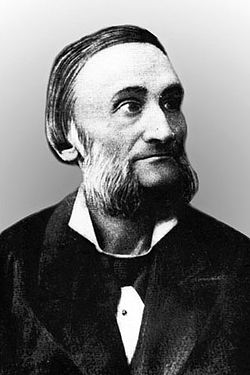 Перша роль
Бажання стати співачкою
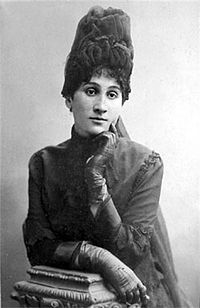 Після закінчення пансіону Марія виявила бажання вступити до консерваторії, щоб професійно вчитися співу, однак батьки і слухати не хотіли про кар'єру співачки, яка тоді була не під стать для дівчини з дворянської сім'ї.
Знайомство з Хлистовим
Тим часом вона продовжувала грати в спектаклях Ніжинського театру І. Раковича і саме тут познайомилася з молодим офіцером Олексієм Хлистовим, що  захоплювався її грою і обіцяв підтримувати і допомагати
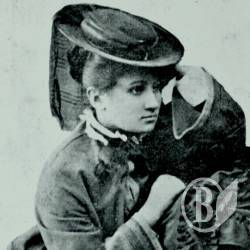 Театральний дебют
Дебютувала Мария Заньковецька (цей псевдонім вона взяла на пам'ять про родину села) осені 1882 року. в Єлизаветграді(Кіровоград), де зіграла роль Наталки-Полтавки з п'єси І. Котляревского.
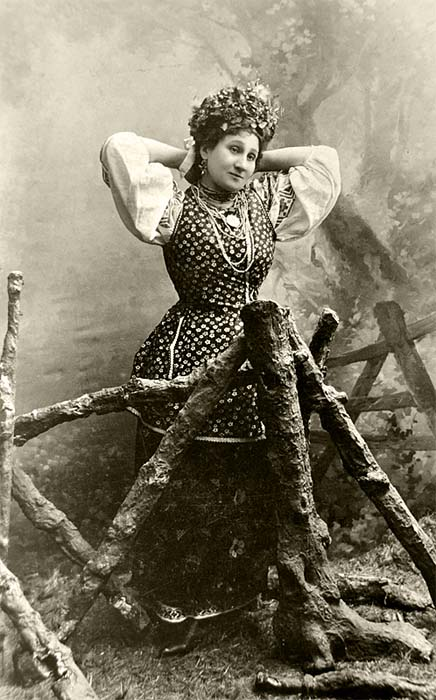 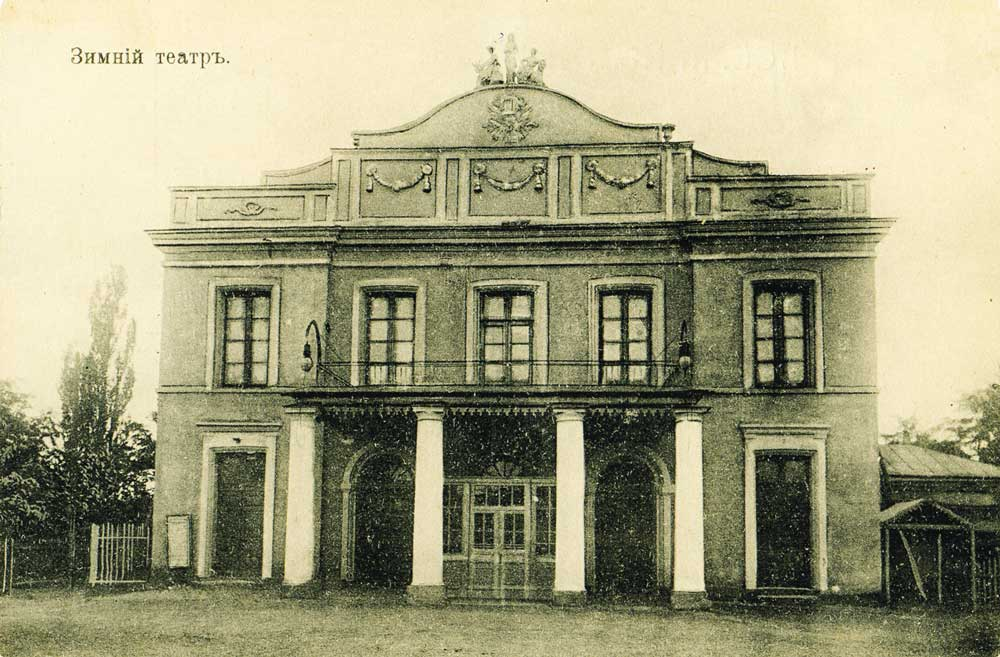 Пізніше вона працювала в найпопулярніших та професійних українських групах Кропивницького, Старицького, Садовського, Саксаганського та Карпенко-Карого
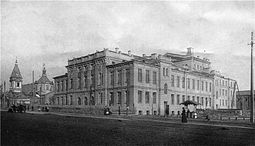 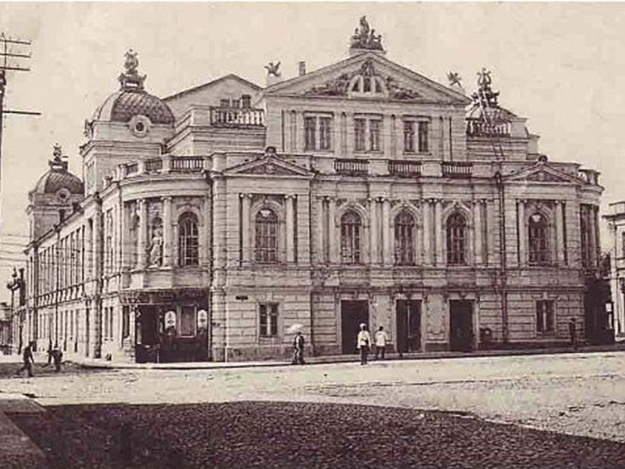 Трупа Кропивницького з величезним успіхом гастролювала в Єлисаветграді, Києві, Кременчуці, Полтаві, Одесі, Херсоні, Миколаєві та інших містах. Слава про українські акторів досягла і Санкт-Петербурга.
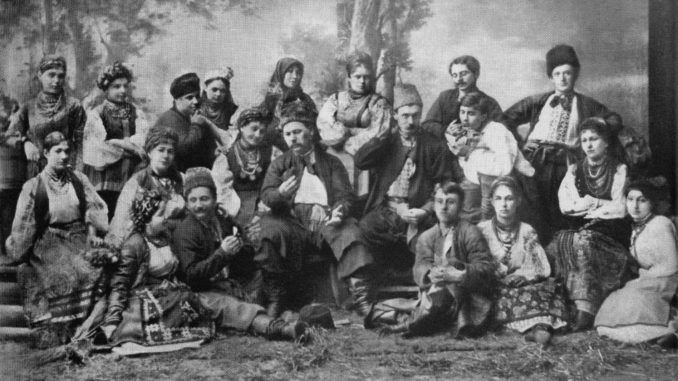 Світова слава
Гастролі 1886-1888 рр. принесли Марії Заньковецькій світову славу. Захоплені рецензії з'являлися після кожної вистави. А один з виступів відвідав особисто імператор Олександр III.
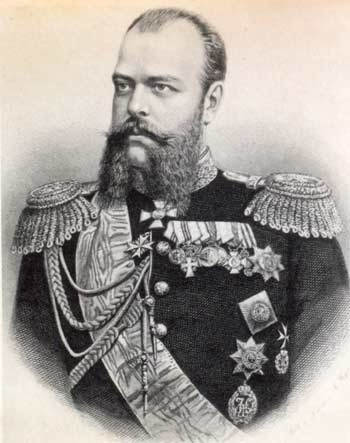 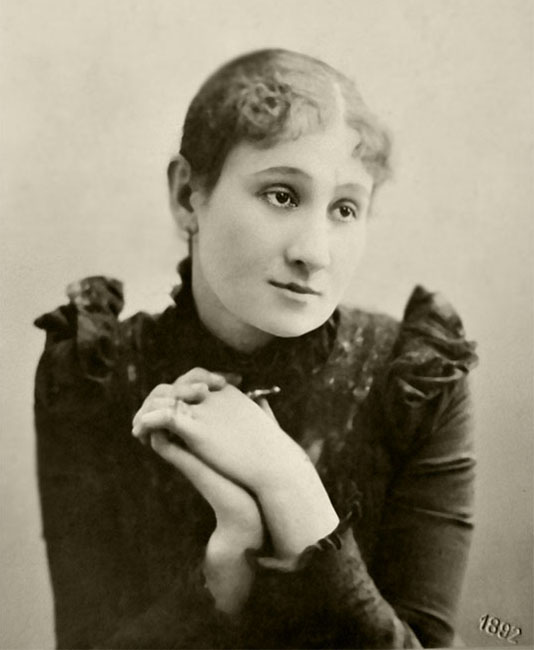 Пізніше 
М. Заньковецькій переповіли, що Олександр III пропонує їй роботу в імператорському театрі з величезною на ті часи оплатою – 
4 тисячі рублів на рік, але актриса не згодилася
«Смертні - безсмертному»
У 1893 р в Одесі в постановці опери «Пікова дама» диригував П. І. Чайковський. Українські актори на чолі з Марією Костянтинівною піднесли йому вінок з написом на стрічці: «Смертні - безсмертному».
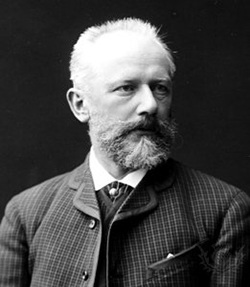 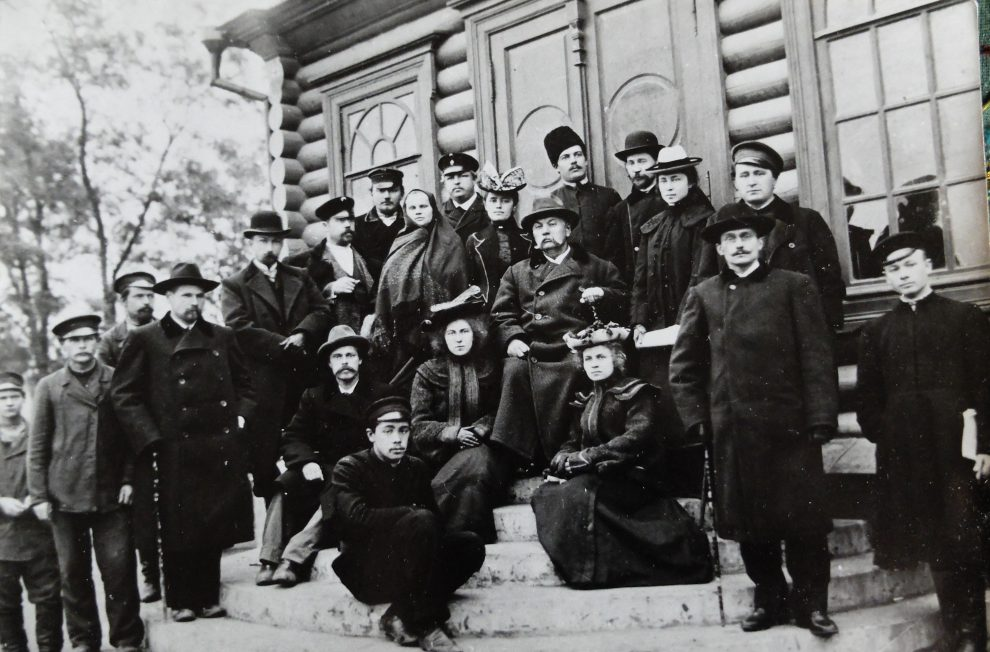 «Безсмертній від смертного»
Через деякий час Петро Ілліч мав можливість побачити Марію Костянтинівну в ролі Софії з п'єси І. К. Карпенка-Карого «Безталанна». Після вистави великий композитор урочисто вручив їй вінок з написом: «Марії Костянтинівні Заньковецькій - безсмертній від смертного».
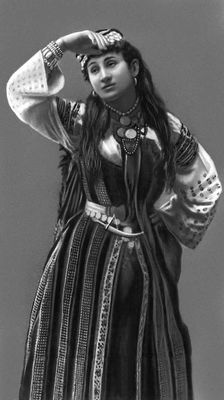 Репертуар Заньковецької налічує понад 30 ролей. Актриса надзвичайно широкого творчого діапазону, вона створювала образи, проникнуті і справжнім драматизмом, і запальною комедійністю
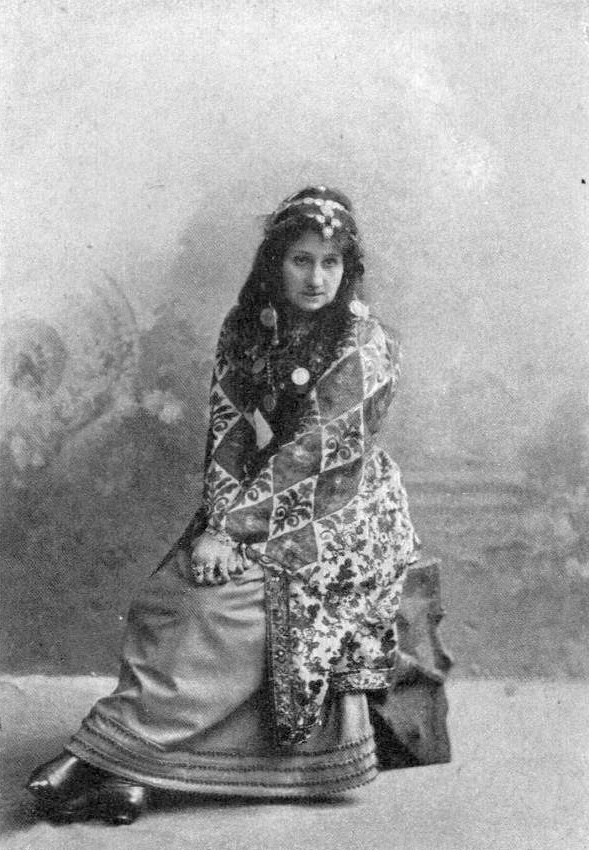 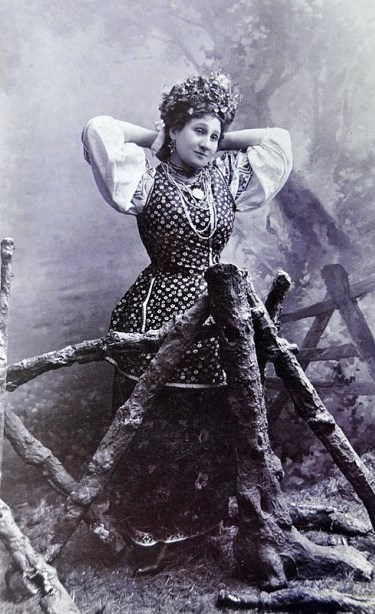 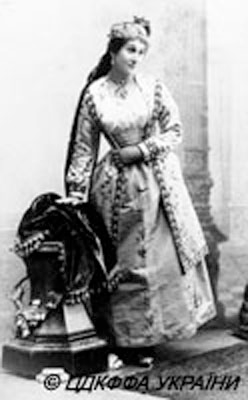 Найкращими її ролями були:
Наталка («Наталка Полтавка» І. Котляревського),
Галя, Ярина («Назар Стодоля», «Невольник» 
Т. Шевченка),
Олена, Оксана, Зінька («Глитай, або ж павук», «Доки сонце зійде, роса очі виїсть», «Дві сім'ї» 
М. Л. Кропивницького),
Харитина, Софія («Наймичка», «Безталанна» 
І. Карпенка-Карого),
Катря («Не судилося» М.Старицького), Наталя («Лимерівна» Панаса Мирного).
У 1907 р на основі ніжинського аматорського гуртка, організованого Марією Костянтинівною невдовзі після повернення з Галичини, був створений Перший український стаціонарний 
театр М. Садовського
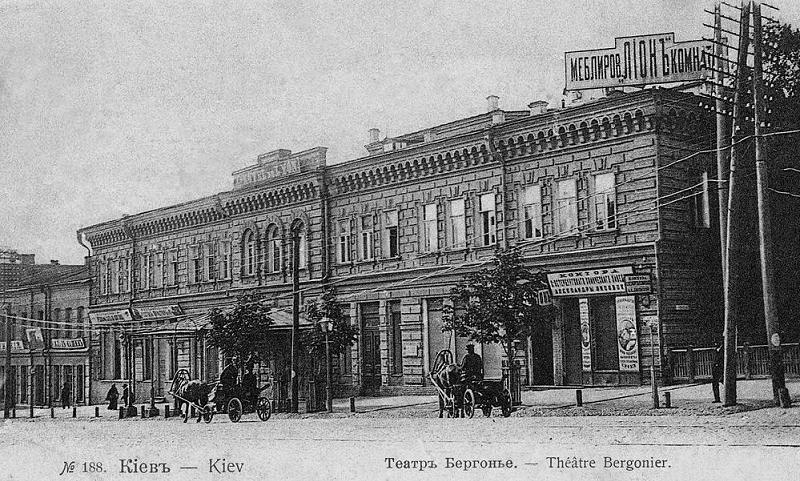 25-річчя сценічної діяльності
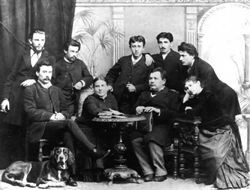 Він розмістився 
в приміщенні Троїцького народного дому в Києві; 15 січня 1908 року тут відбулося урочисте святкування 25-річчя сценічної діяльності 
М. Заньковецької.
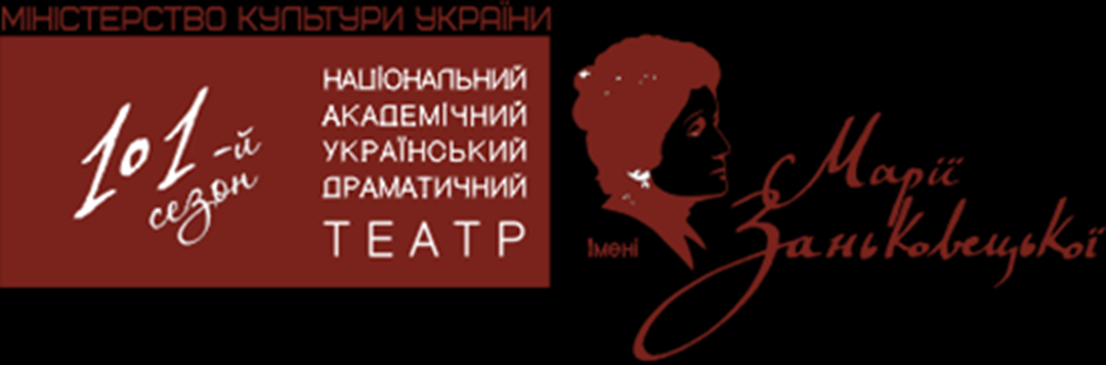 Вона заснувала в Ніжині театр під назвою «Українська група під керівництвом М. Заньковецької», разом з П. Саксаганським організувала Народний театр у Києві (що розмістився в приміщенні Троїцького народного дому), а в 1923 р знялася в одному з перших українських кінофільмів - « Остап Бандура », зігравши роль матері.
Театральна діяльність
Останній виступ
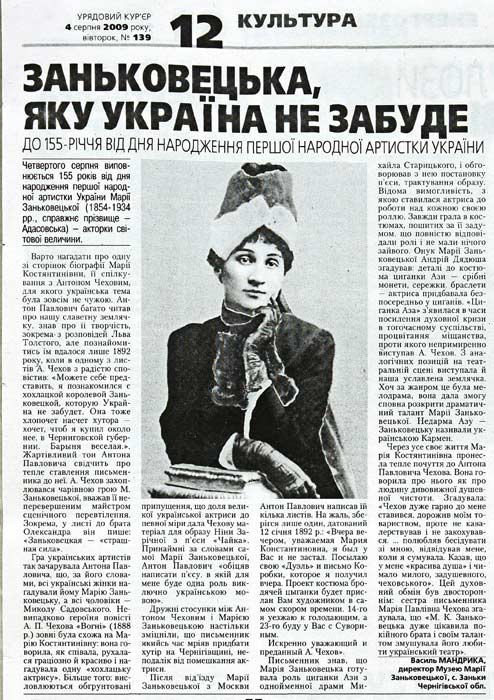 В останній раз актриса виступила на сцені в 1922 р на урочистому вечорі, присвяченому 40-річчю її творчої діяльності.
Сучасники високо цінували талант 
М. Заньковецької, ставлячи її на рівень світових театральних зірок - італійки Елеонори Дузе, француженки Сари Бернар 
і російської Віри Коміссаржевської. Шанувальниками її гри були письменники Л. Толстой, А. Чехов, П. Мирний, І. Нечуй-Левицький, П. Тичина, М. Рильський, художник Н. Нестеров, співак 
І. Козловський, академік О. Богомолець, режисери К. Станіславський і В. Немирович-Данченко і ін.
Дякую за увагу